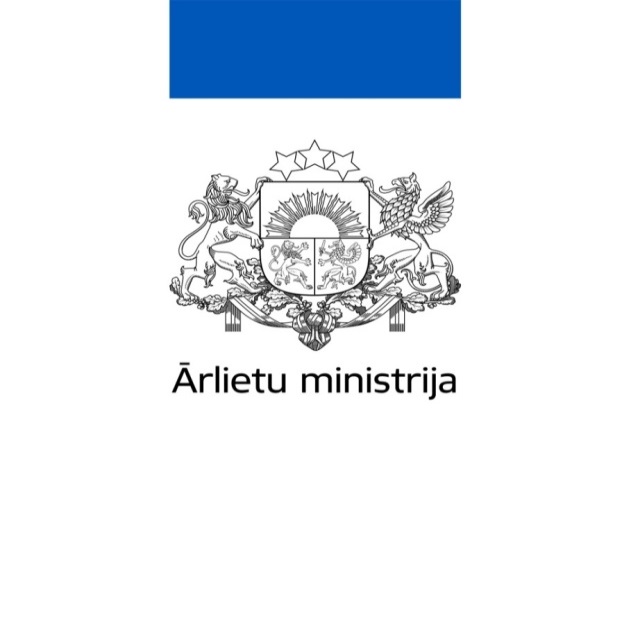 Eiropas Savienības nākotne
Ārlietu ministrijas parlamentārā sekretāre 
Dr. Zanda Kalniņa-Lukaševica




Rīga, 2018. gada 14. februāris
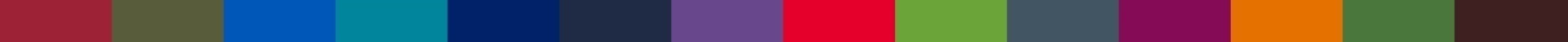 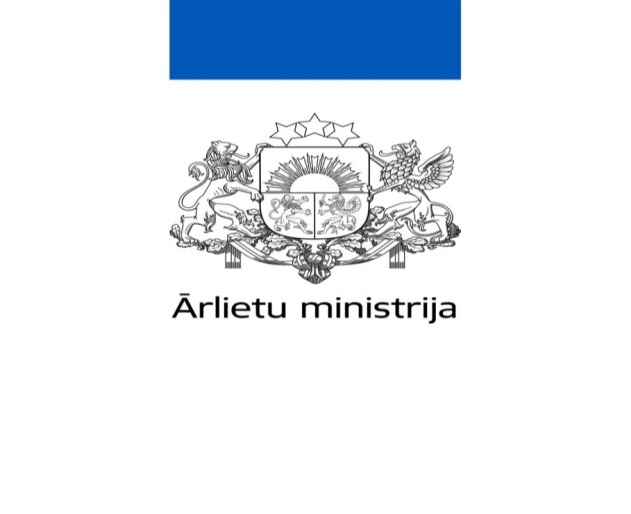 Saturs
Diskusijas par ES nākotni 


II. ES daudzgadu budžeta nākotne
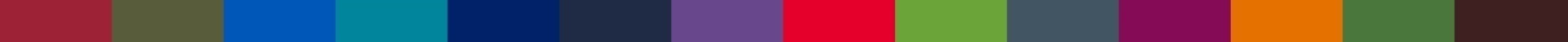 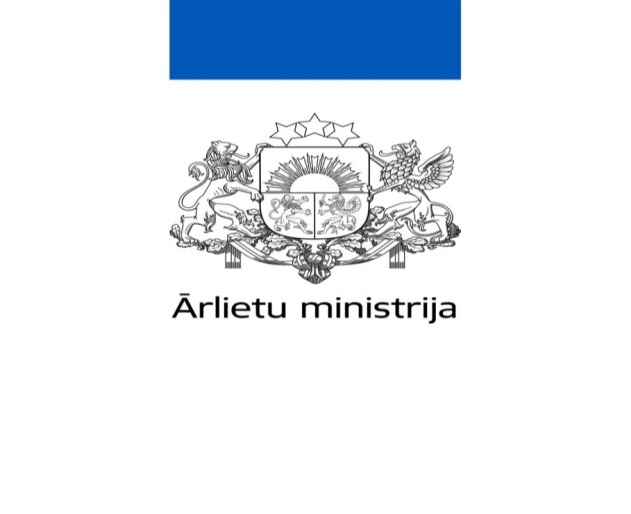 Diskusijas par ES nākotni
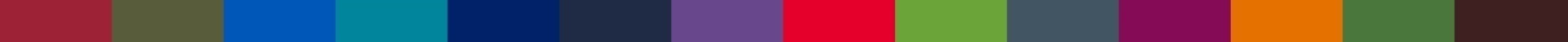 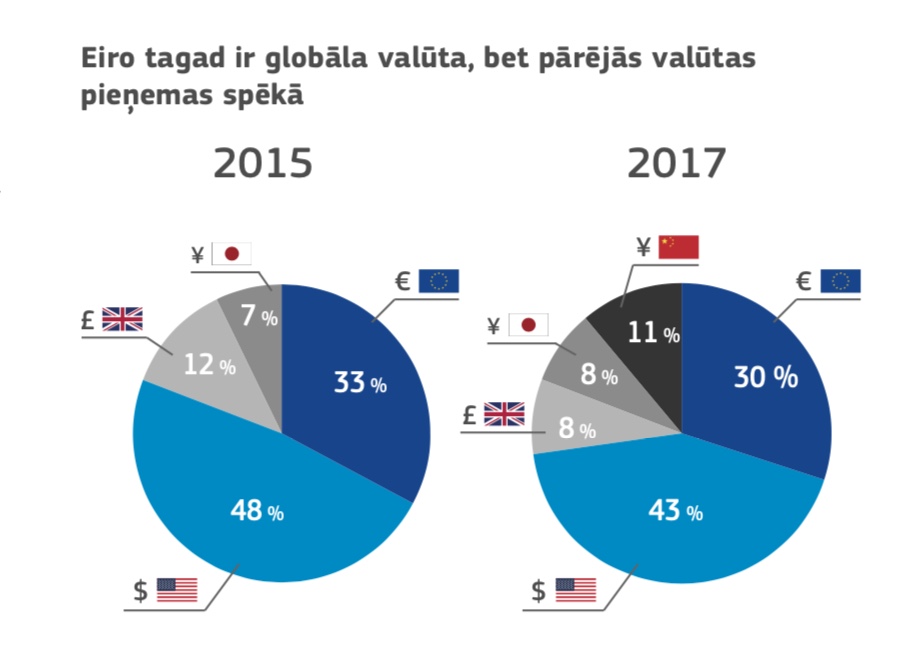 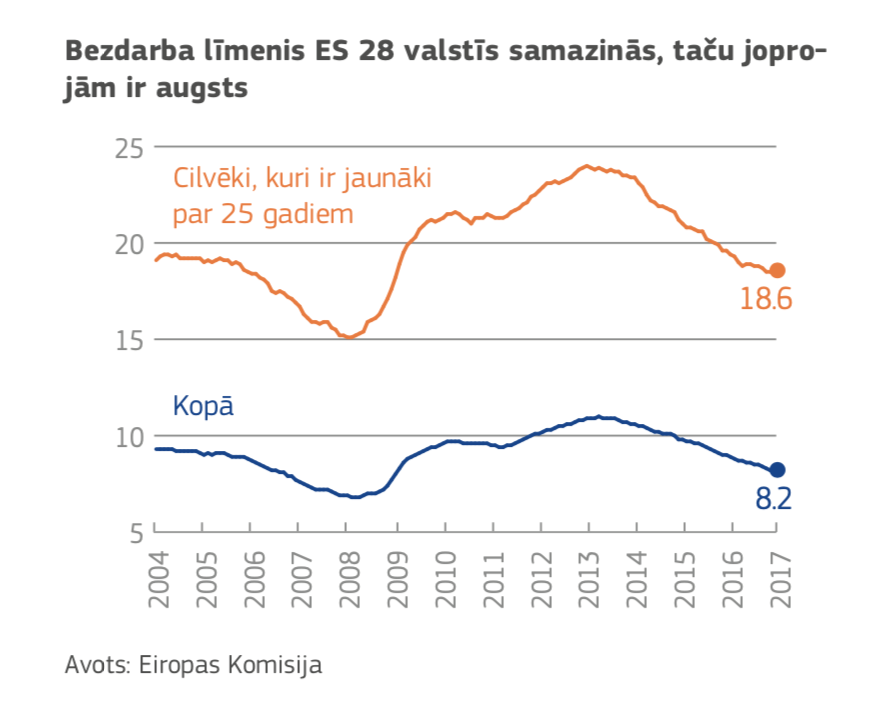 Ko eiropieši domā par ES?
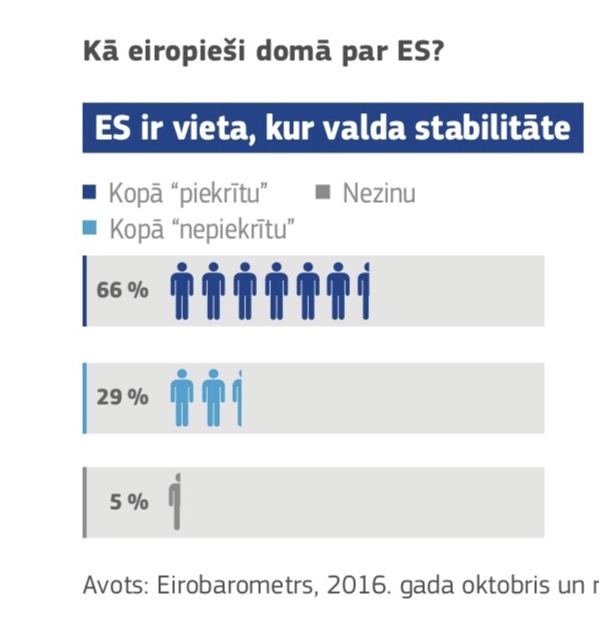 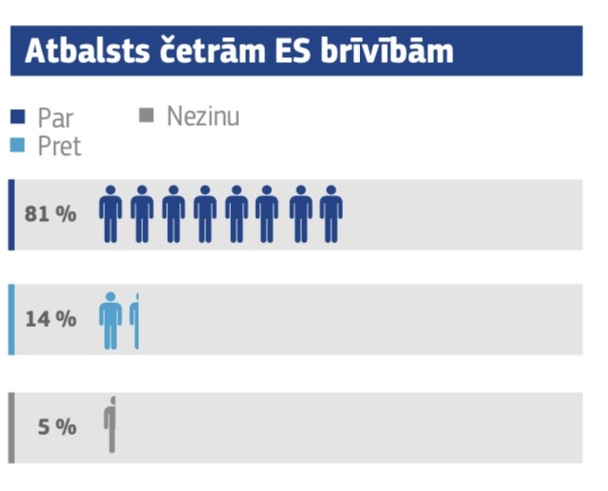 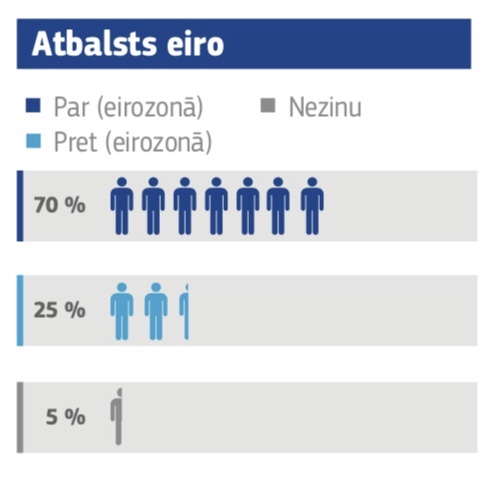 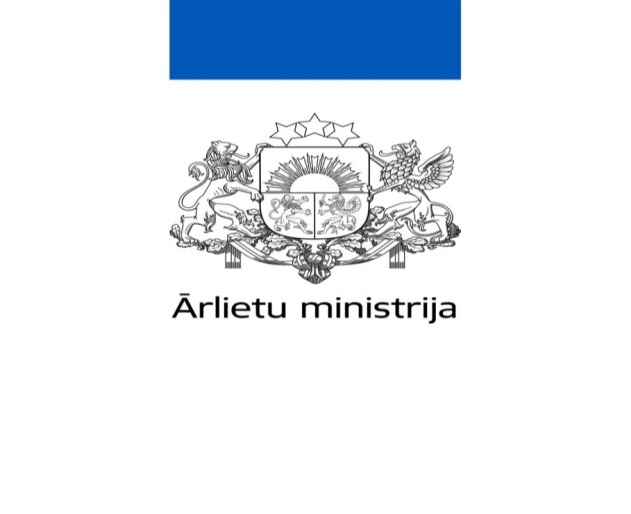 EK redzējums
5 scenāriji 

Tematiskie pārdomu dokumenti

Eiropas sociālā dimensija
Globalizācijas ieguvumu izmantošana
EMS padziļināšana
Eiropas Aizsardzības nākotne
ES finanšu nākotne
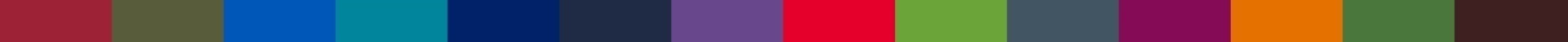 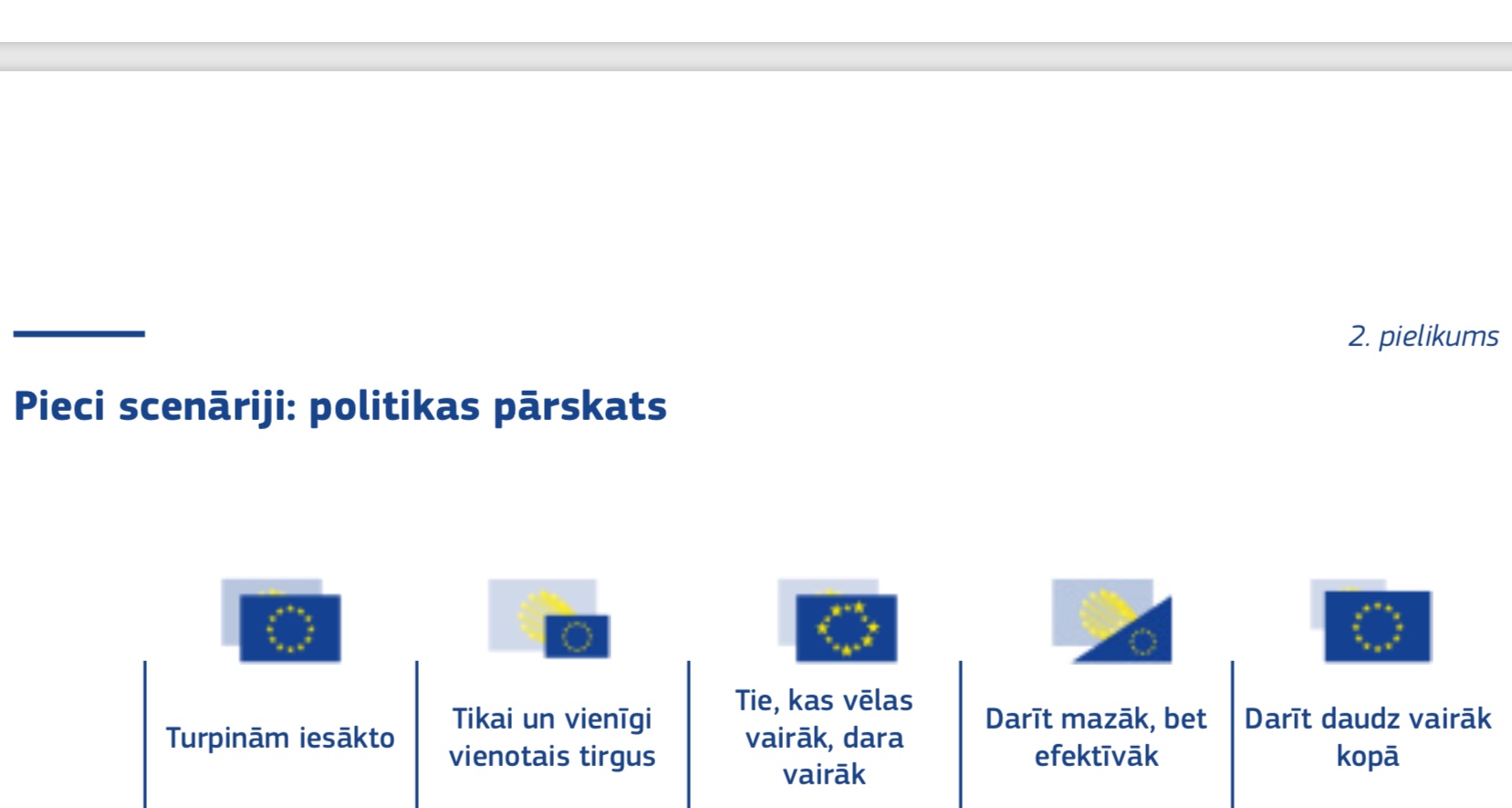 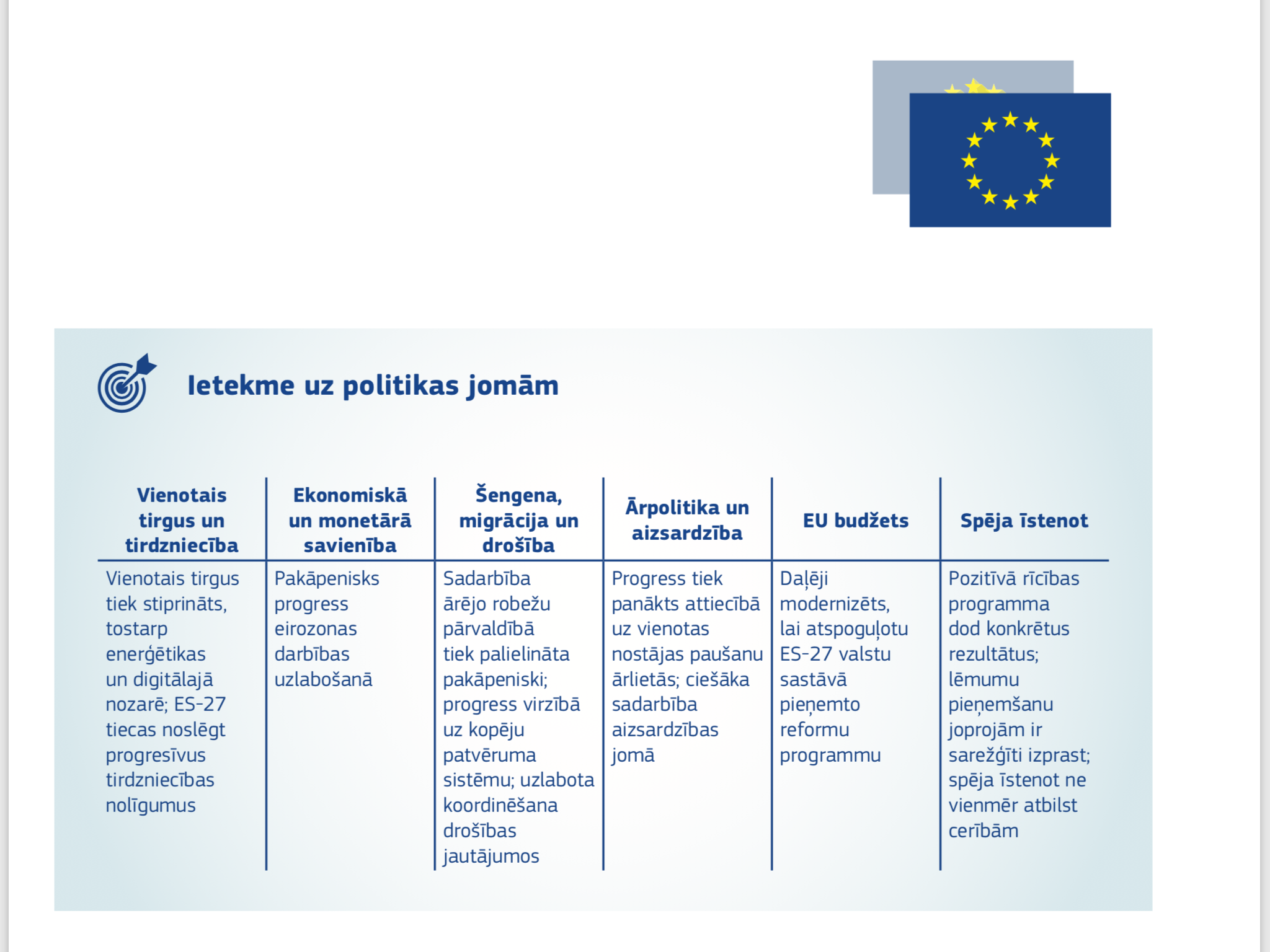 1.scenārijs – 
Turpinām iesākto
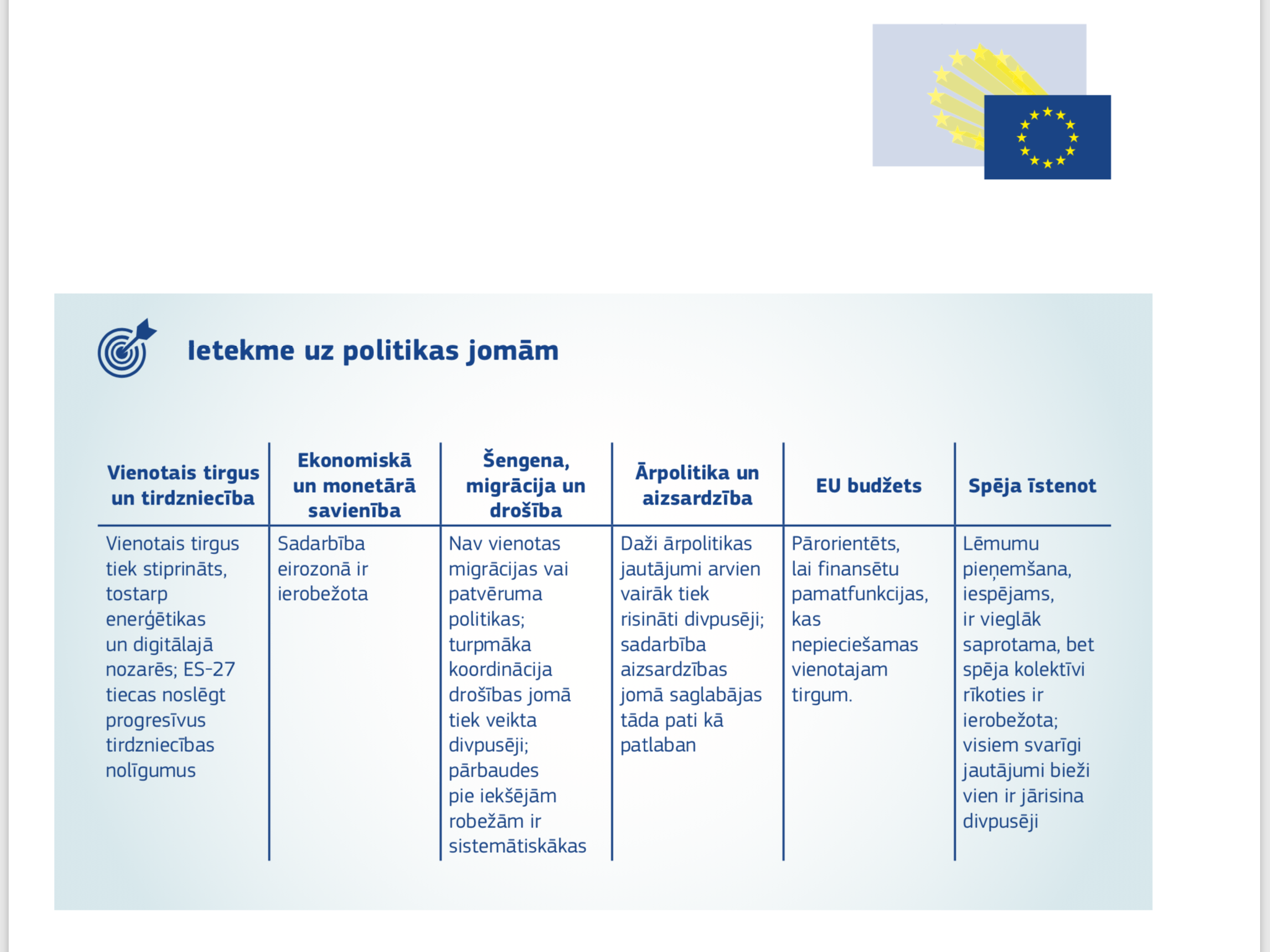 2.scenārijs – 
Tikai vienotais tirgus
3.scenārijs – 
Tie kas vēlas vairāk, 
dara vairāk
4.scenārijs – 
Darīt mazāk, bet efektīvāk
5.scenārijs – 
Darīt daudz vairāk kopā
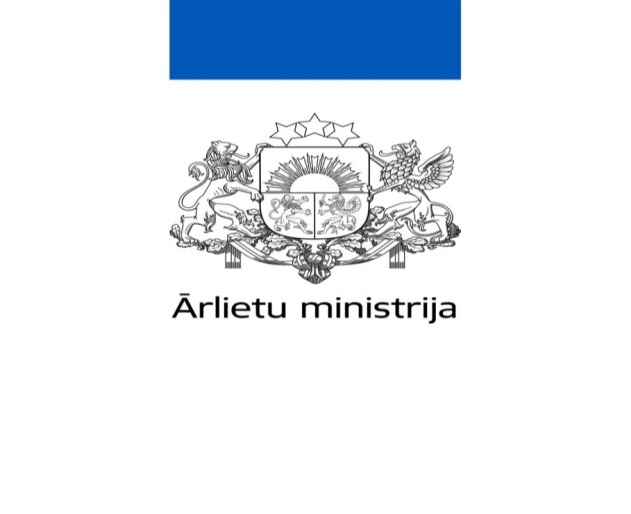 Dalībvalstu viedokļu formulēšana
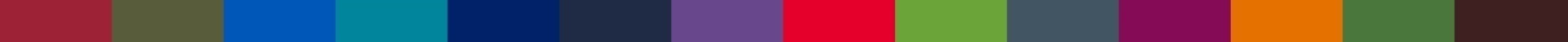 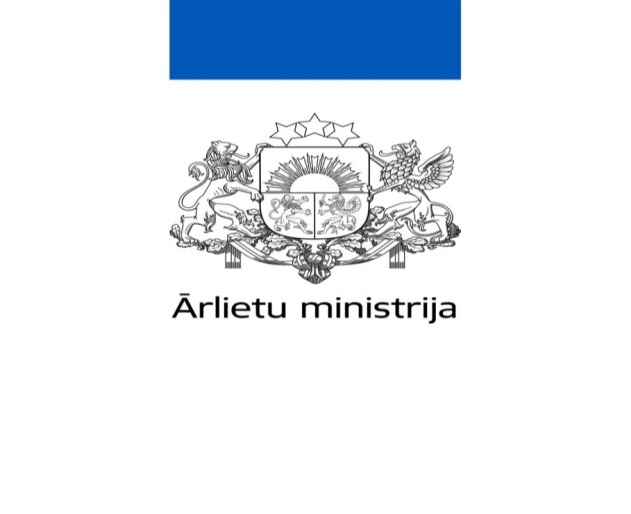 Romas deklarācija    25.03.2017.
Deklarācijā pausta apņēmība strādāt, lai virzītos uz 

drošu un neapdraudētu Eiropu, 

pārtikušu un ilgtspējīgu Eiropu, 

sociālu Eiropu un 

pasaules arēnā stiprāku Eiropu.
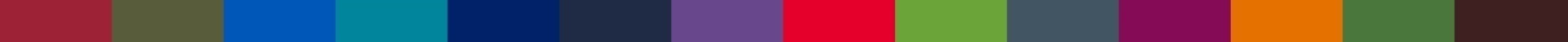 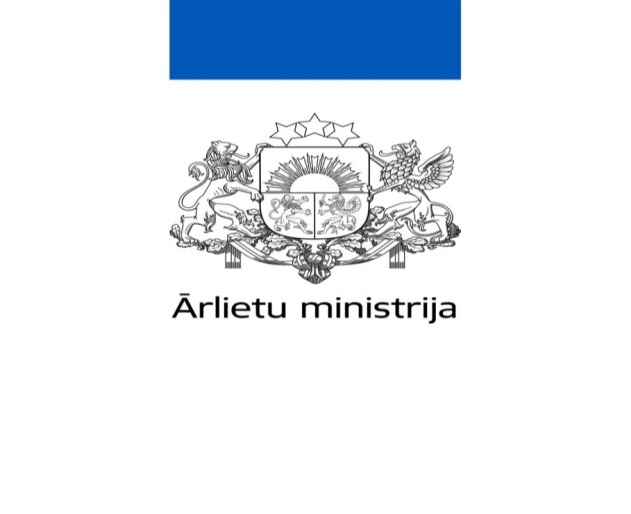 Vadītāju programma -Eiropadomē apstiprināts lēmumu pieņemšanas laika grafiks līdz 2019.gada jūnijam
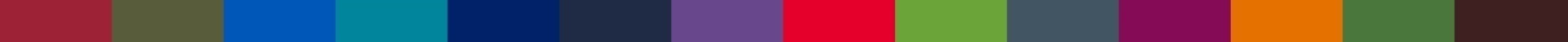 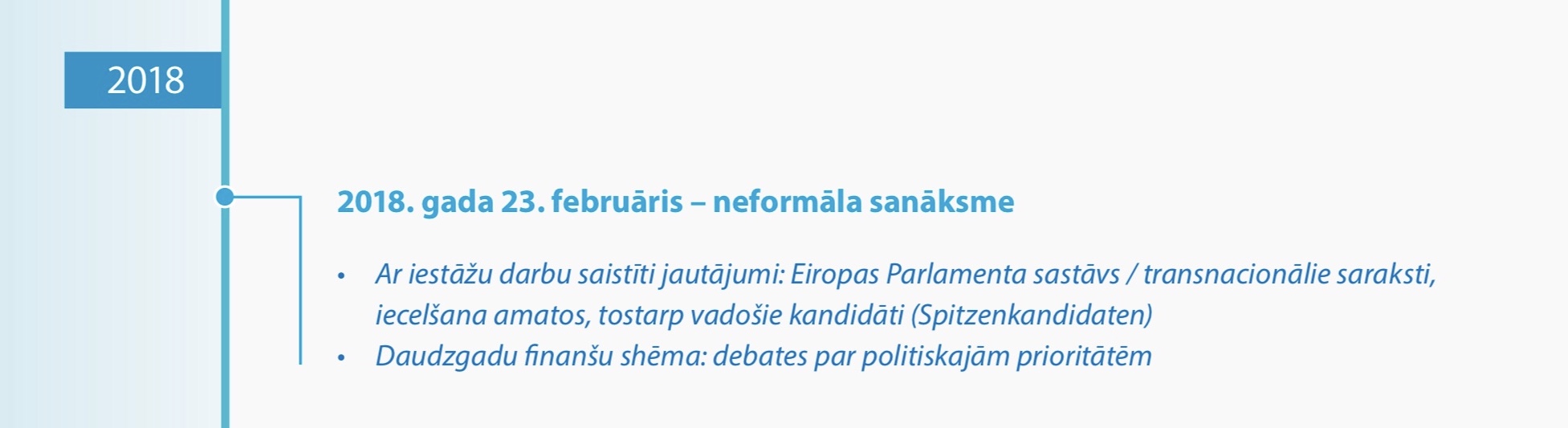 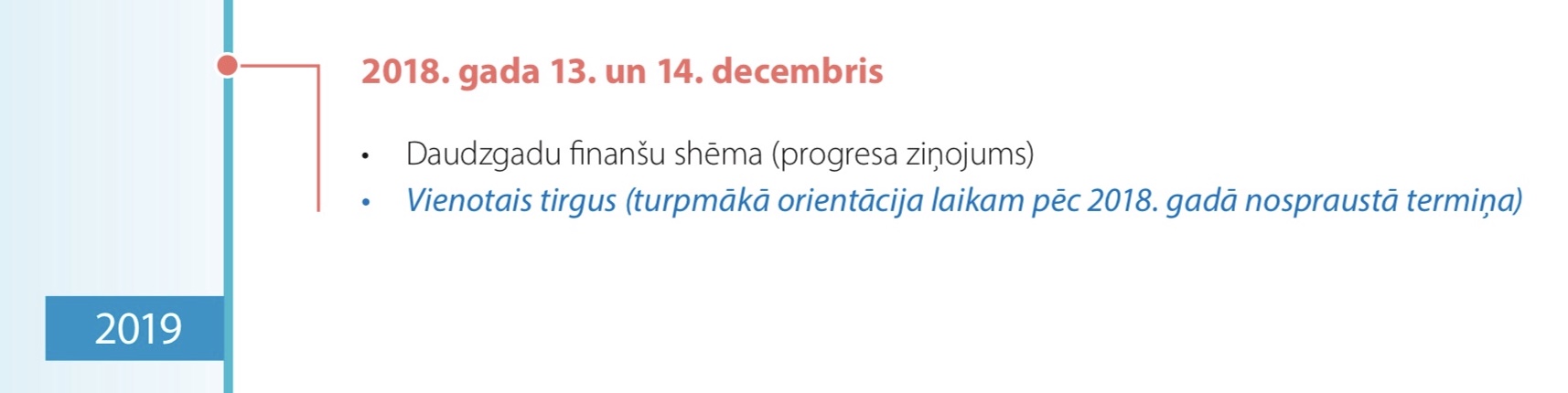 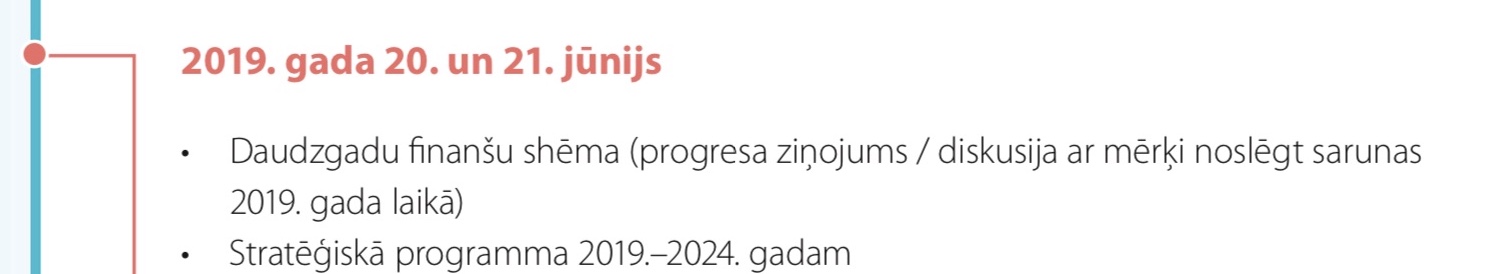 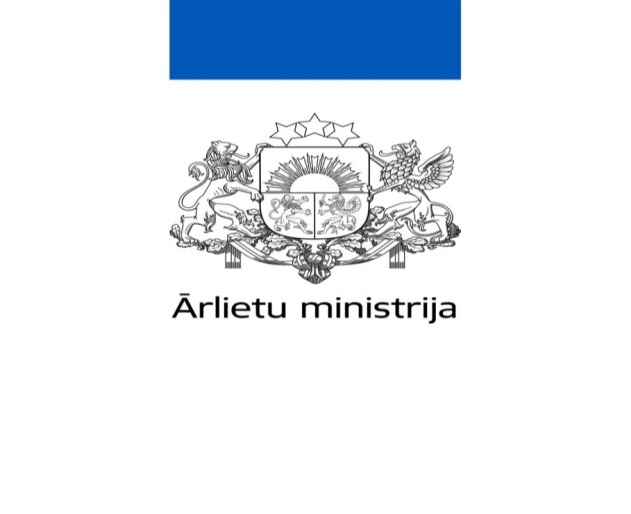 Latvijas pieeja
Diskusijas Saeimā: Eiropas lietu un Ārlietu kom.; Ilgtspējīgas attīstības kom.

Dalība EK pārstāvniecības un sociālo partneru organizētajās diskusijās

Diskusijas valdībā

Diskusijas ar sabiedrību semināros, konferencēs, www 

Dialogs ar viedokļu līderiem
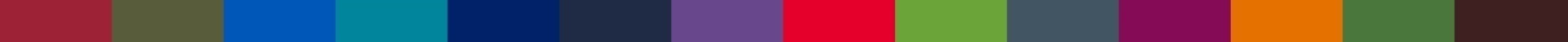 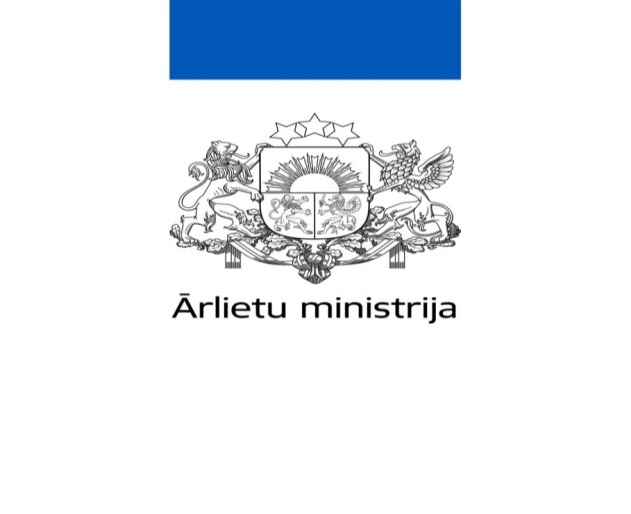 Latvijas pieeja - uz ES nākotni raugāmies caur sekojošu prizmu:
ES kā vērtību savienība

ES vienotība un Latvijas ģeopolitiskā drošība

ES dzīves līmeņa izlīdzināšanās

Eirozonas stabilitāte
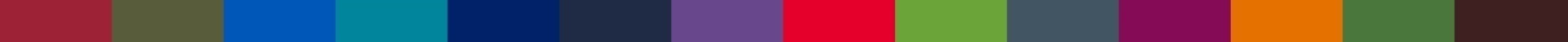 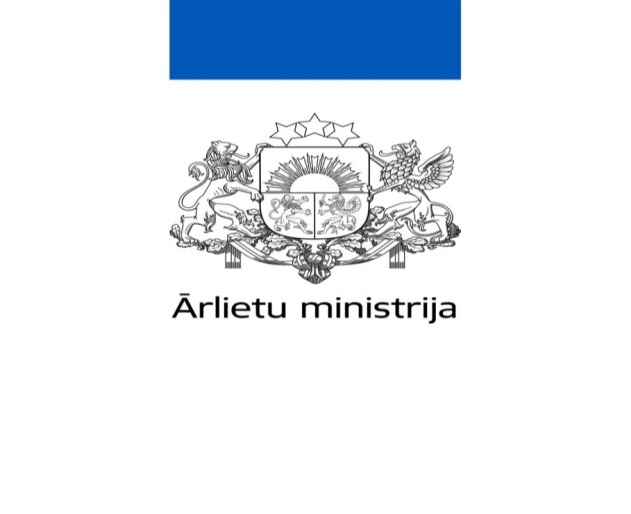 Latvijas pieeja iekļauj principus:
Status quo nav Latvijas interesēs

Nevēlamies kāpties atpakaļ. 

Vēlamies attīstīt ES projektu, balstoties uz sasniegto

Vēlamies būt daļa no Eiropas kodola

Atvērtība dažādām idejām bez tūlītējas sarkano līniju novilkšanas

Valstīm, kas vēlas darīt vairāk, jādod tāda iespēja
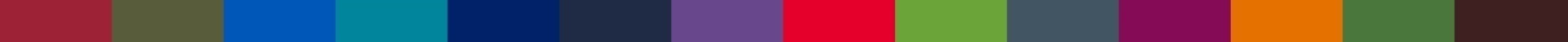 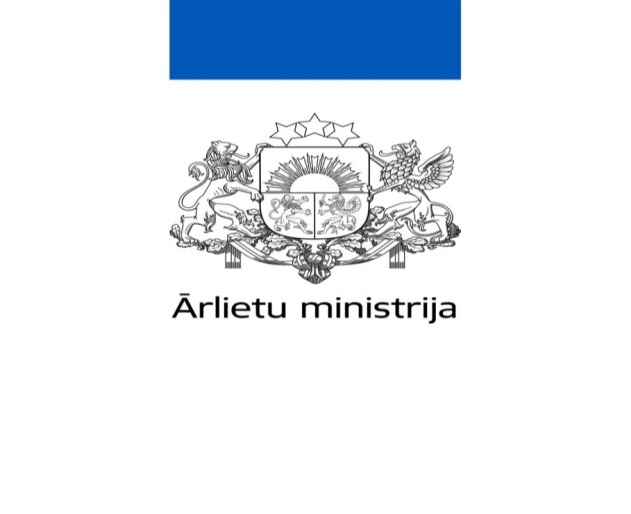 II. ES daudzgadu budžeta nākotne
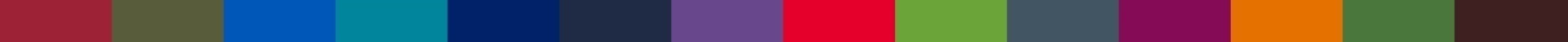 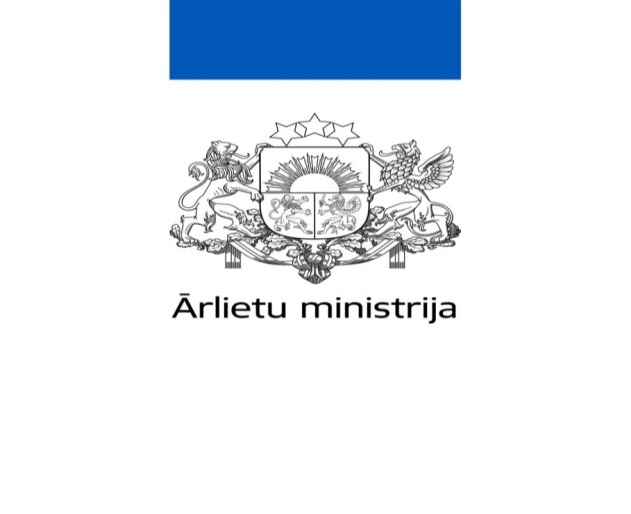 ES daudzgadu budžeta nākotne
EK priekšlikums 2018. gada maijā

Vienošanās jāpanāk līdz 2020.gada pavasarim

Brexit sekas uz budžeta kopapjomu

Tradicionālās prioritātes (KLP, kohēzija) iepretim jauniem izaicinājumi (migrācija, drošība, aizsardzība)
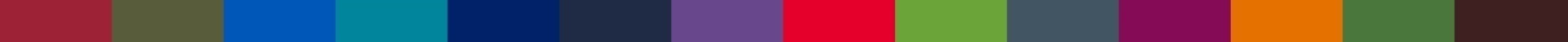 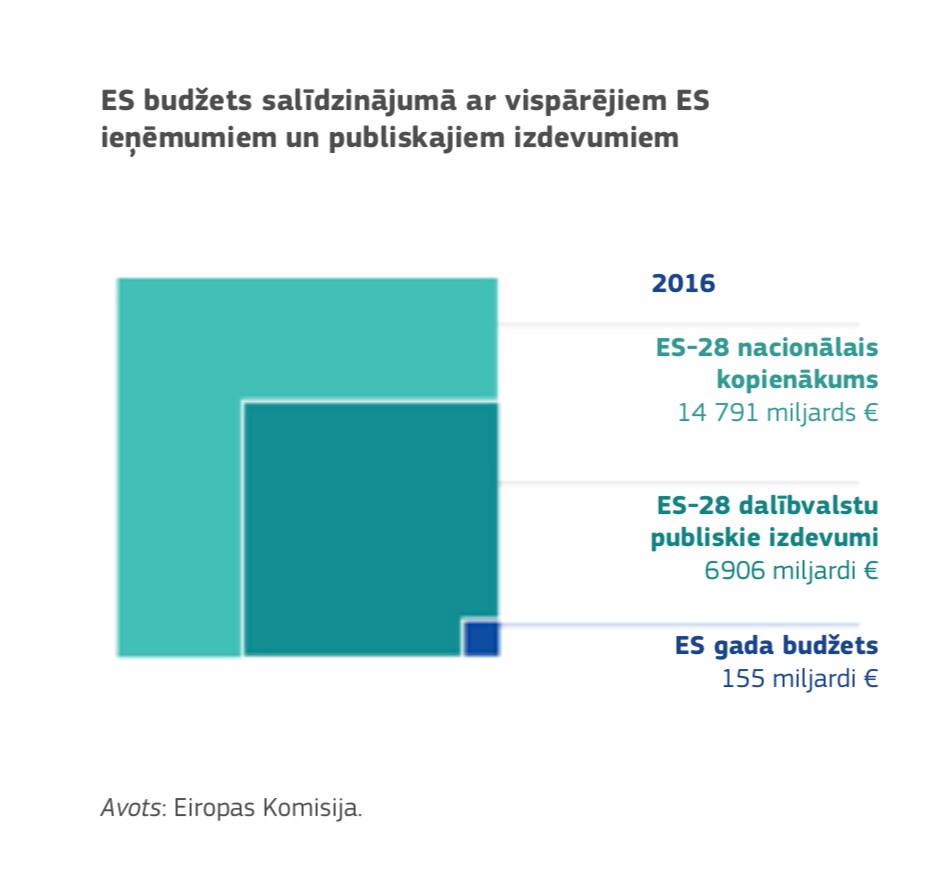 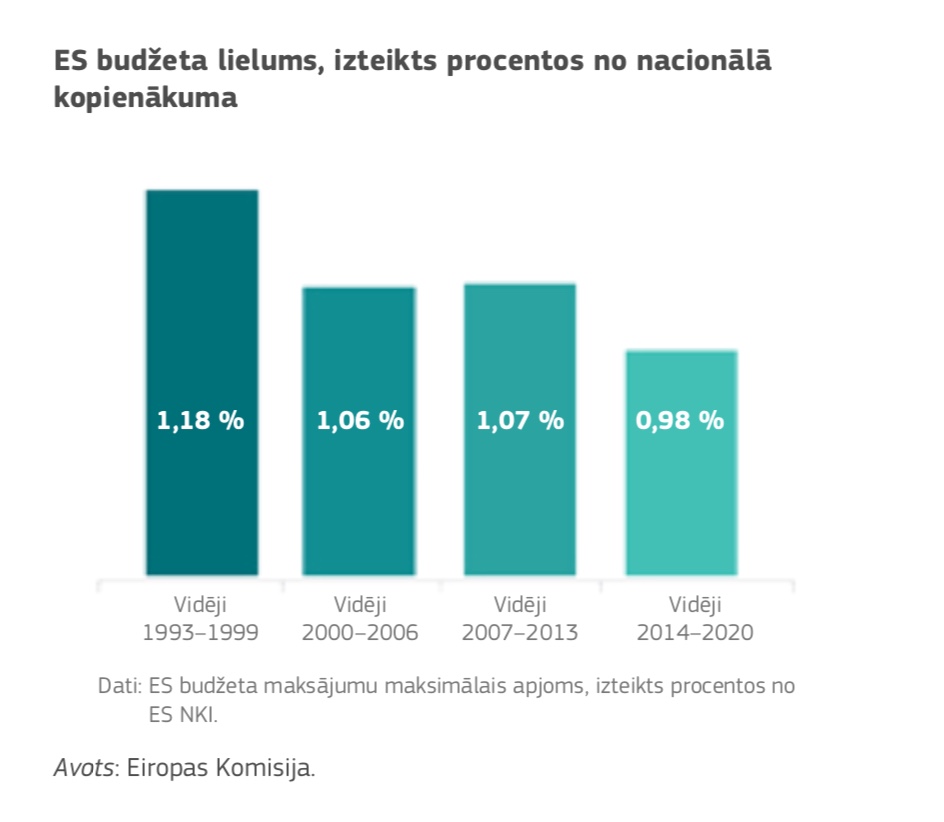 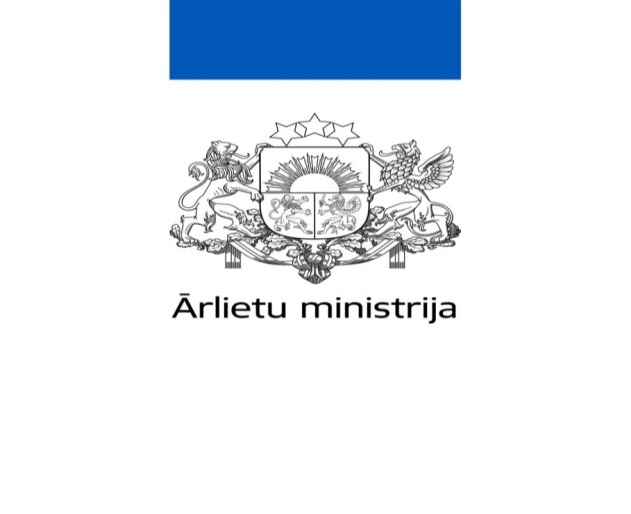 EP iesaiste
1. MFF apstiprināšanai ir nepieciešama EP piekrišana

2. EP gatavo divus ziņojumus – par budžeta ieņēmumiem un izdevumiem

3. Vēlme palielināt finansējumu Erasmus+, Horizon2020 un COSME

4. Sagaidāms, ka EP visdrīzāk piedāvās budžeta kopapjomu 1,3% no NKI

5. EP varētu piedāvāt jaunu pašu resursu “grozu”
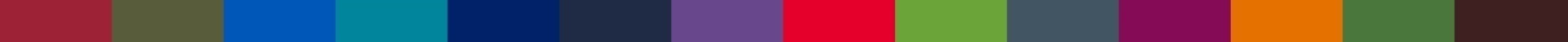 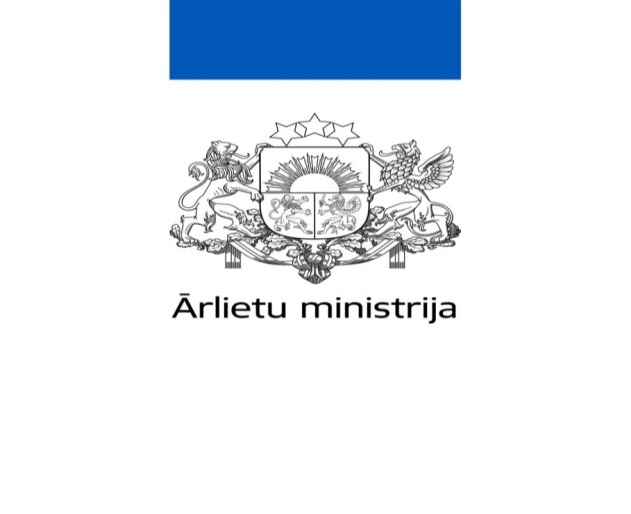 Latvijas nostāja
Pozīcija apstiprināta MK 13.12.2016. un SELK 9.02.2017

Vēlamies saglabāt esošo ES budžeta kopapjomu

Atbalstām ideju par DV iemaksu celšanu, lai segtu Brexit iztrūkumu.

Mūsu prioritātes – kohēzija un lauksaimniecība

Apzināmies arī jaunās vajadzības (drošība, aizsardzība, migrācija)
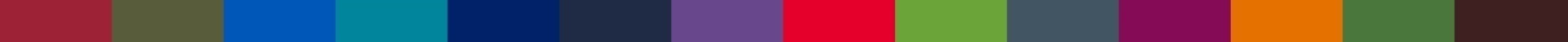 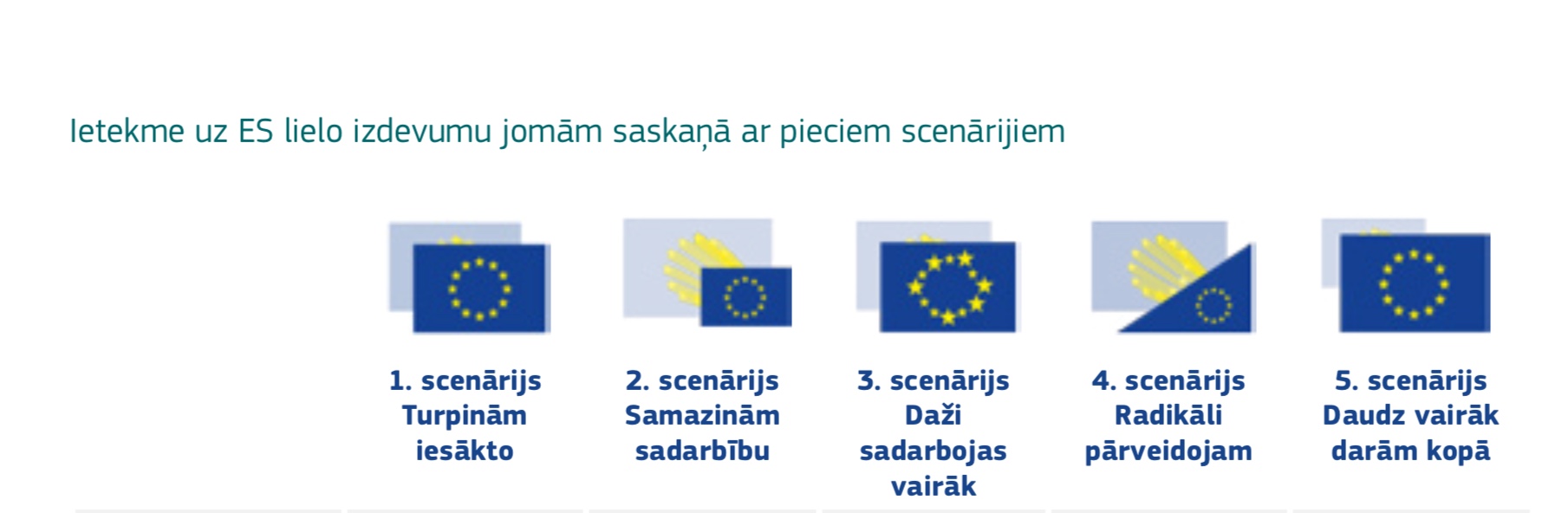 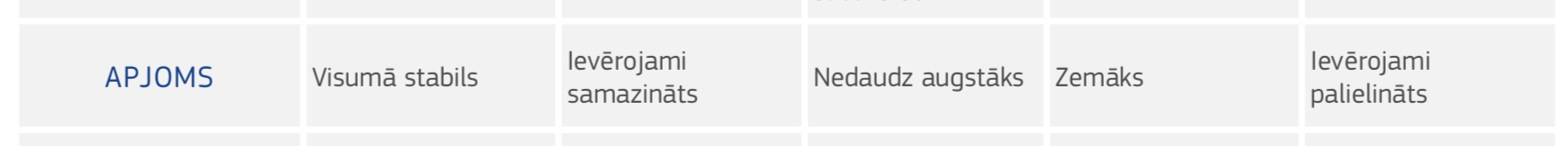 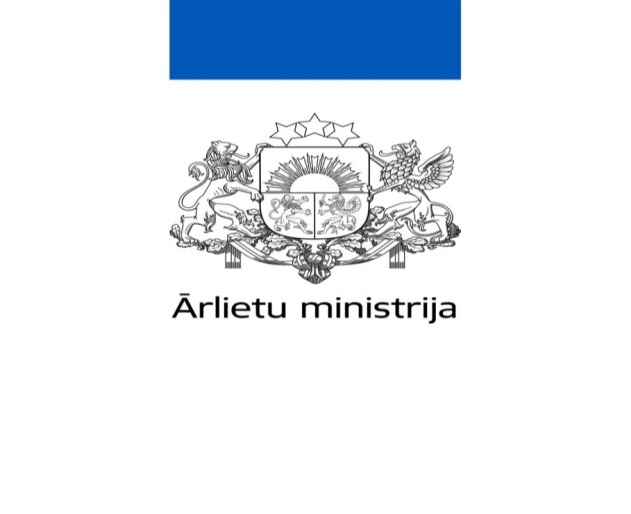 Paldies par uzmanību!
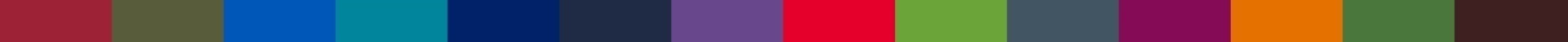